Внеклассное занятие по русскому языку
«Зарядка для ума»
Разминка. Угадай птичку
1.Не ворона, не синица, - 
   Как зовется эта птица?
   Примостилась на суку – 
   Раздалось в лесу «ку-ку»
Кукушка
Угадай птицу и скажи почему она так называется
Пусть я птичка-невеличка,
У меня, друзья, привычка – 
Как начнутся холода,
Прямо с севера сюда.
Снегирь
Угадай птицу и скажи почему она так называется
Серенькая птичка,
Птичка – невеличка,
Шеей вертишь ты всегда.
Разве в этом есть нужда?
Вертишейка
Почему они так называются?
Канарейка
Пищуха
Лысуха
Капустница
Лимонница
Канарейка
Родина этой птицы – Канарские острова, недалеко от берегов Африки. Оттуда её привезли к нам, в Европу
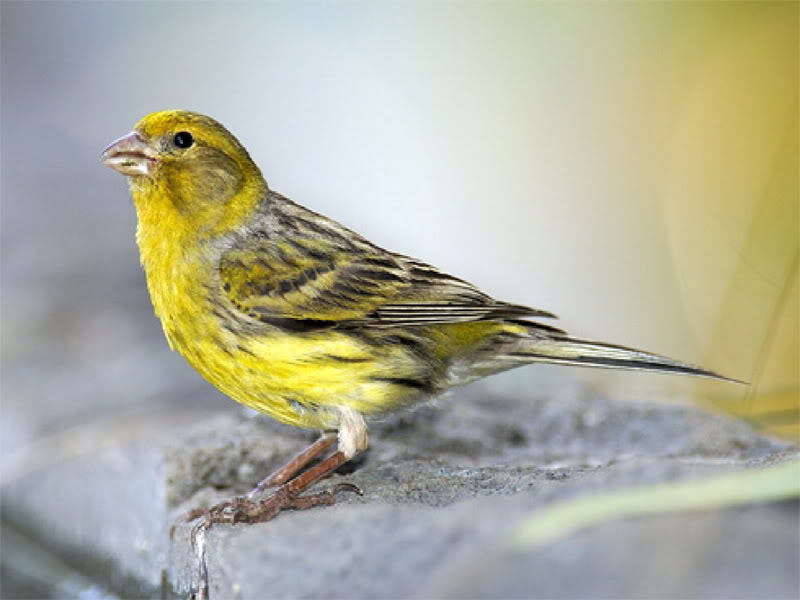 Пищуха
По стволу дерева быстро передвигается маленькая серая птичка. На пути она обшаривает каждую щелку, вытаскивая оттуда насекомых. При этом она  все время тихонечко попискивает.
Лысуха
Вот выходит из камышей чёрная птица. Медлительная, ленивая. Ростом она с утку. На лбу блестит светлая кожистая пластинка, поэтому издали птица кажется лысой.
У меня аппетит на капусту, поэтому я - капустница
А меня лимонницей
не за аппетит, а за красоту назвали
Наборщики
Если взять большое слово,
Вынуть буквы раз и два,
А потом собрать их снова,
Выйдут новые слова.
Поиграйте раньше с нами,
А потом садитесь сами.
 	Активность — акт, актив, кисть, ....., ......, .....,(Можно набрать до 35 слов.)
	Государство — (можно набрать более 25 слов.)
	Велосипедистка – (можно набрать более 200 слов.)
	Снегурочка – (можно набрать до 150 слов.) 
	
	Набирать можно только имена существительные, нарицательные, в именительном падеже, единственного числа.
МЕТАГРАММЫ
Последовательно изменяйте в слове одну букву. Имейте в виду: в метаграммах может меняться не только первая, но и последняя и любая другая буква.
С «б» — смертельной я бываю,
С «м» — меха я пожираю,
С «р» — актеру я нужна,
С «с» — для повара важна.
Задание 2.
Я пышно красуюсь на клумбе 
в саду,
Захочешь – поставь меня в вазу.
Но с буквою К в огород я пойду, 
И, если капусту на грядке найду, 
Капусте достанется сразу.
Задание 3
Меня найдешь на дереве,
На клумбе и на грядке,
В журнале, и в альбоме,
И в книге, и в тетрадке.
Но птицей стать я захотел – 
И мне не надо буквы Л.
Мне А в начале напиши
И как зовут меня – реши.
Шифровальщики
После драки……………………не суйся в воду
Любишь кататься…………………а конец будет
Ум – хорошо……………… лучше новых двух
Что написано пером…………….. вылетит - не поймаешь
Слово не воробей………………...не вырубишь топором
Не зная броду……………………..кулаками не машут
Старый друг……………………… а два - лучше
Сколько веревочке не виться…………люби и саночки возить
Замени одним словом
Прикусить язык
Мозолить глаза
Навострить уши
Пропустить мимо ушей
Как снег на голову
Намылить шею
Рукой подать
Зарубить на носу
Бить баклуши
Замени одним словом
Пальчики оближешь
Куда Макар телят не гонял
Работать засучив рукава
Держать язык за зубами
В час по чайной ложке
Морочить голову
Прикусить язык
Кричать во всю Ивановскую
Лезть из кожи вон
Какими частями речи являются выделенные слова?
Поставила хозяйка в печь пироги с капустой печь.

А в деревне старожил сад колхозный сторожил.
Разгадай ребус
Ребус